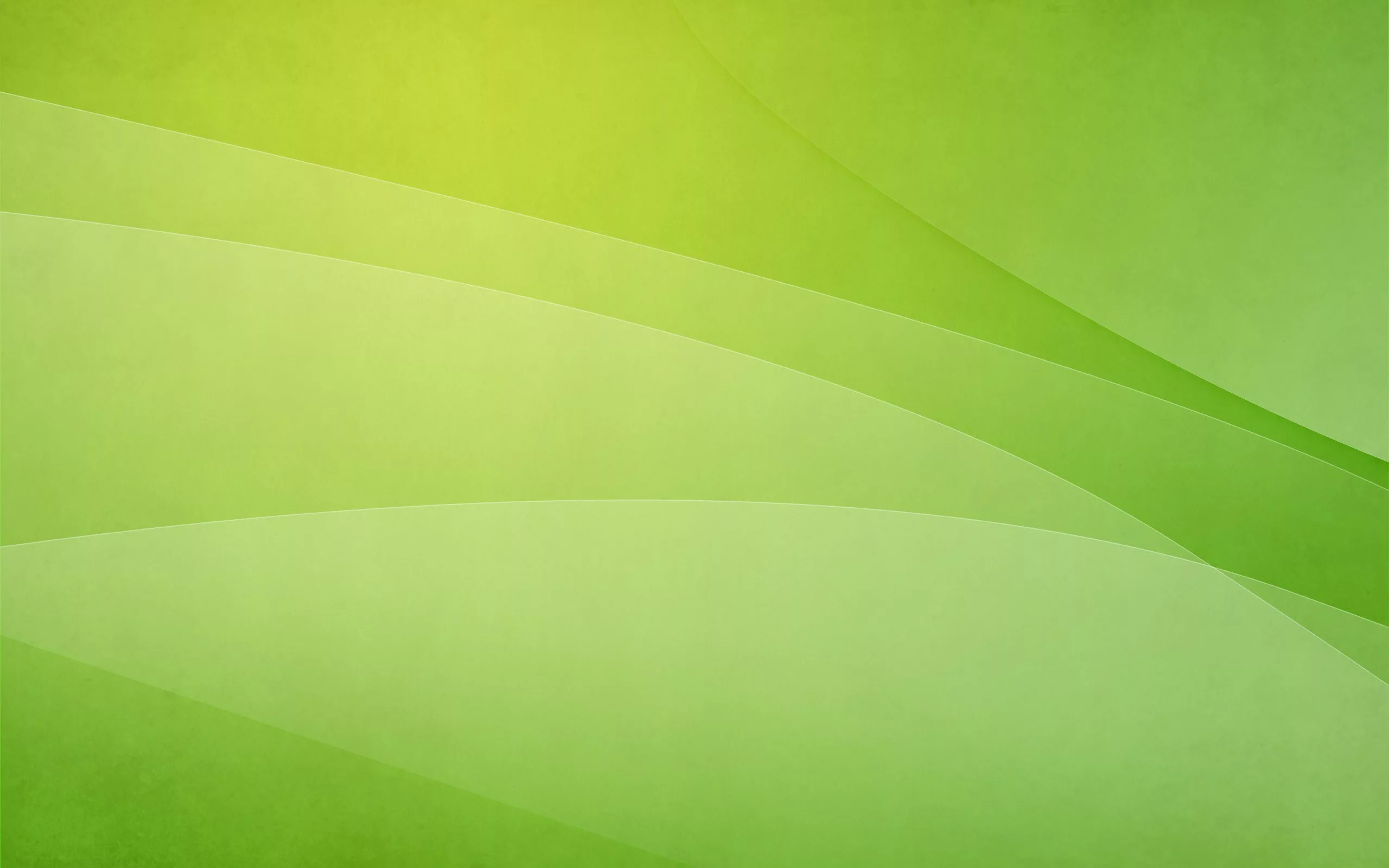 Сопоставимые параметры по доходам за 1 полугодие 2021 года с другими городскими округами
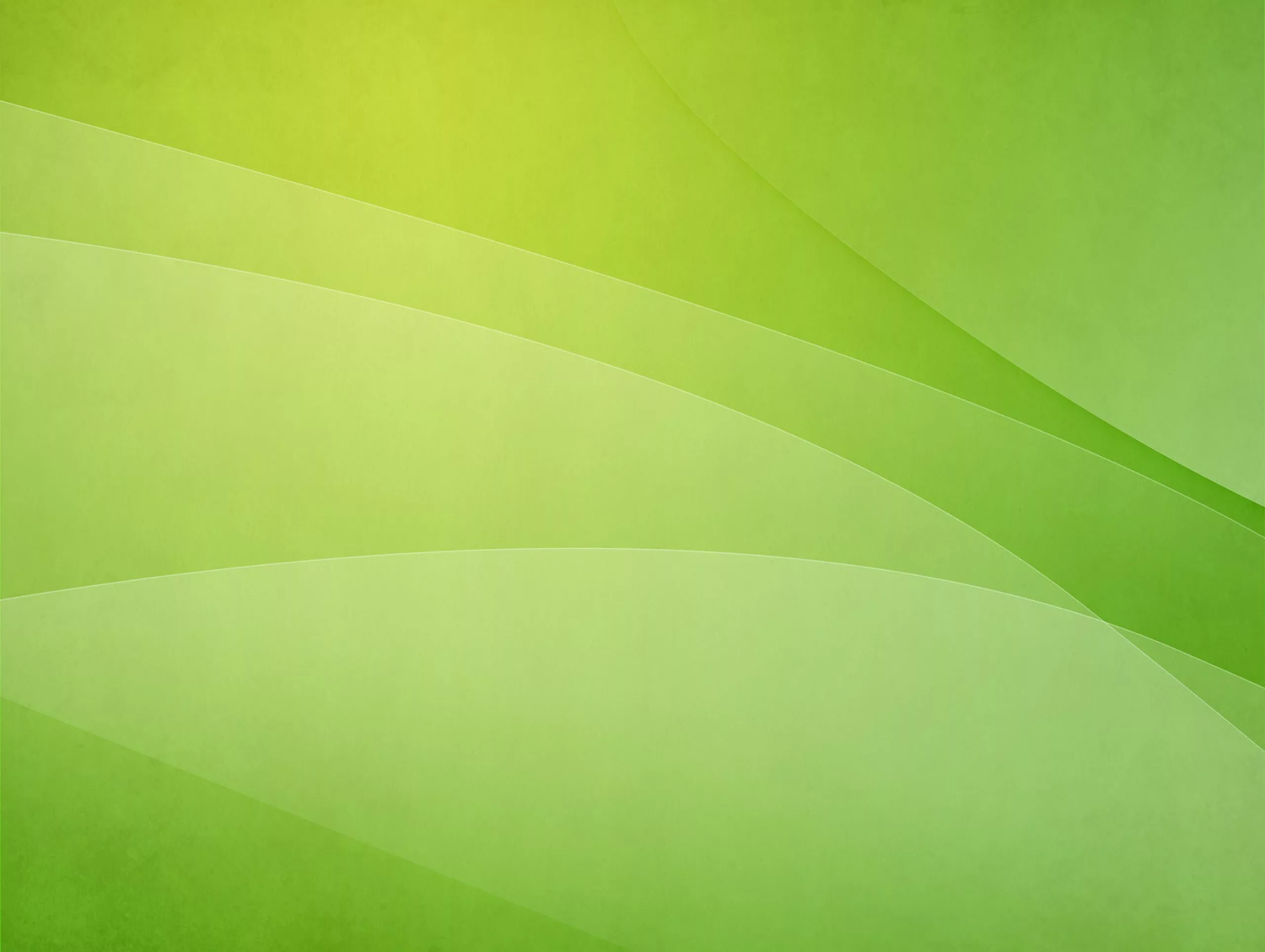 НАЛОГОВЫЕ И НЕНАЛОГОВЫЕ ДОХОДЫ
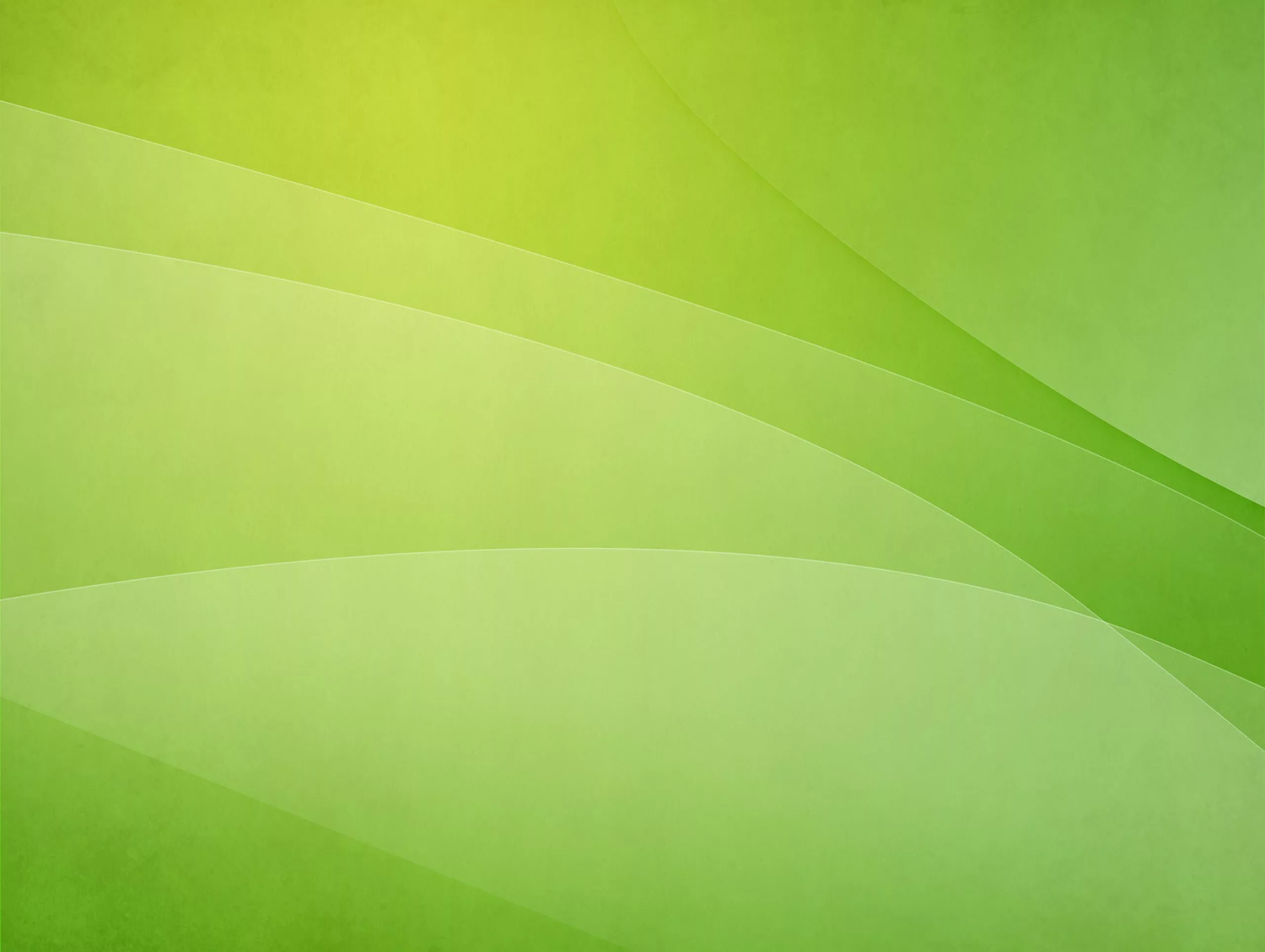 Налог на доходы физических лиц
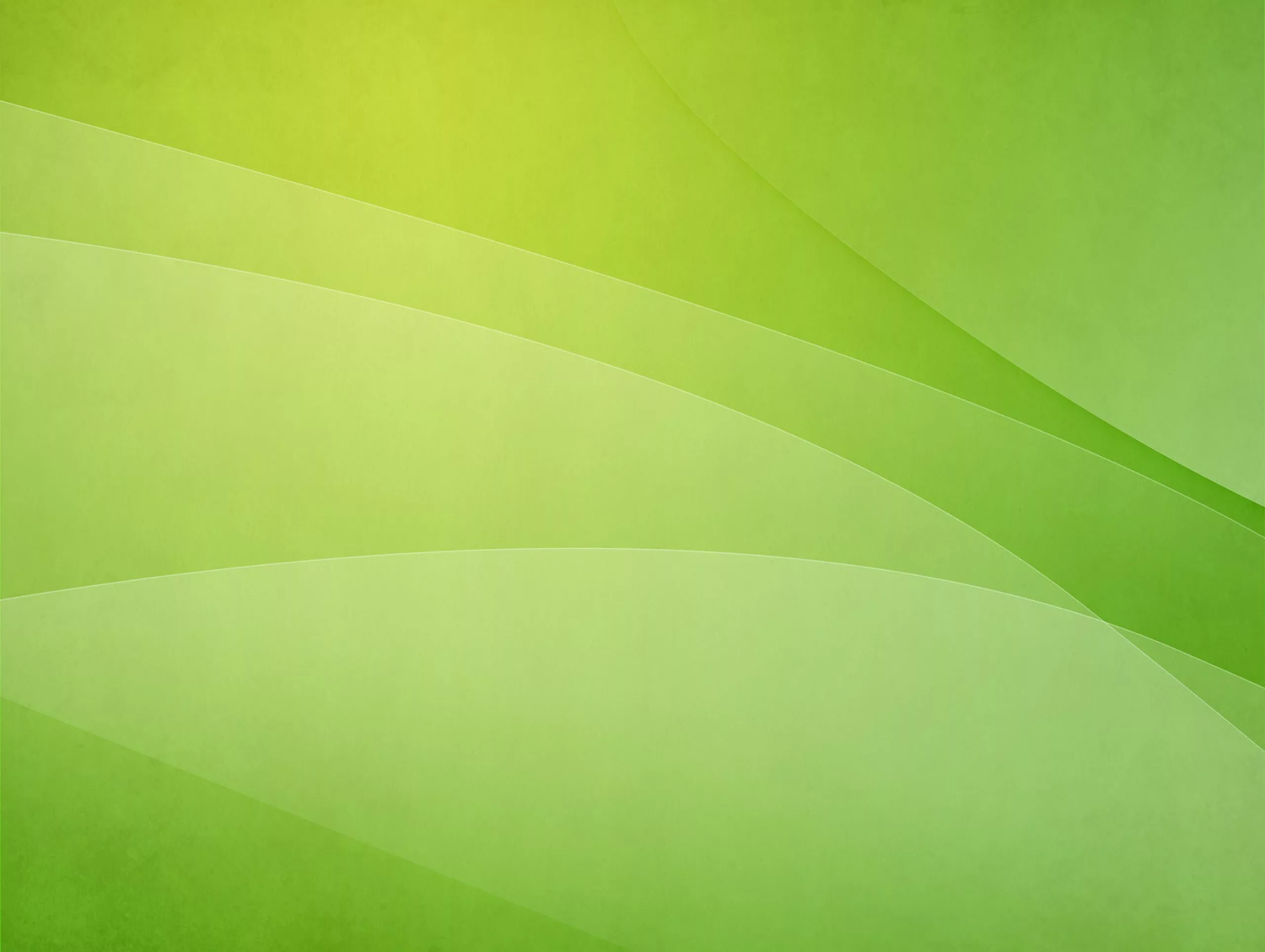 Акцизы
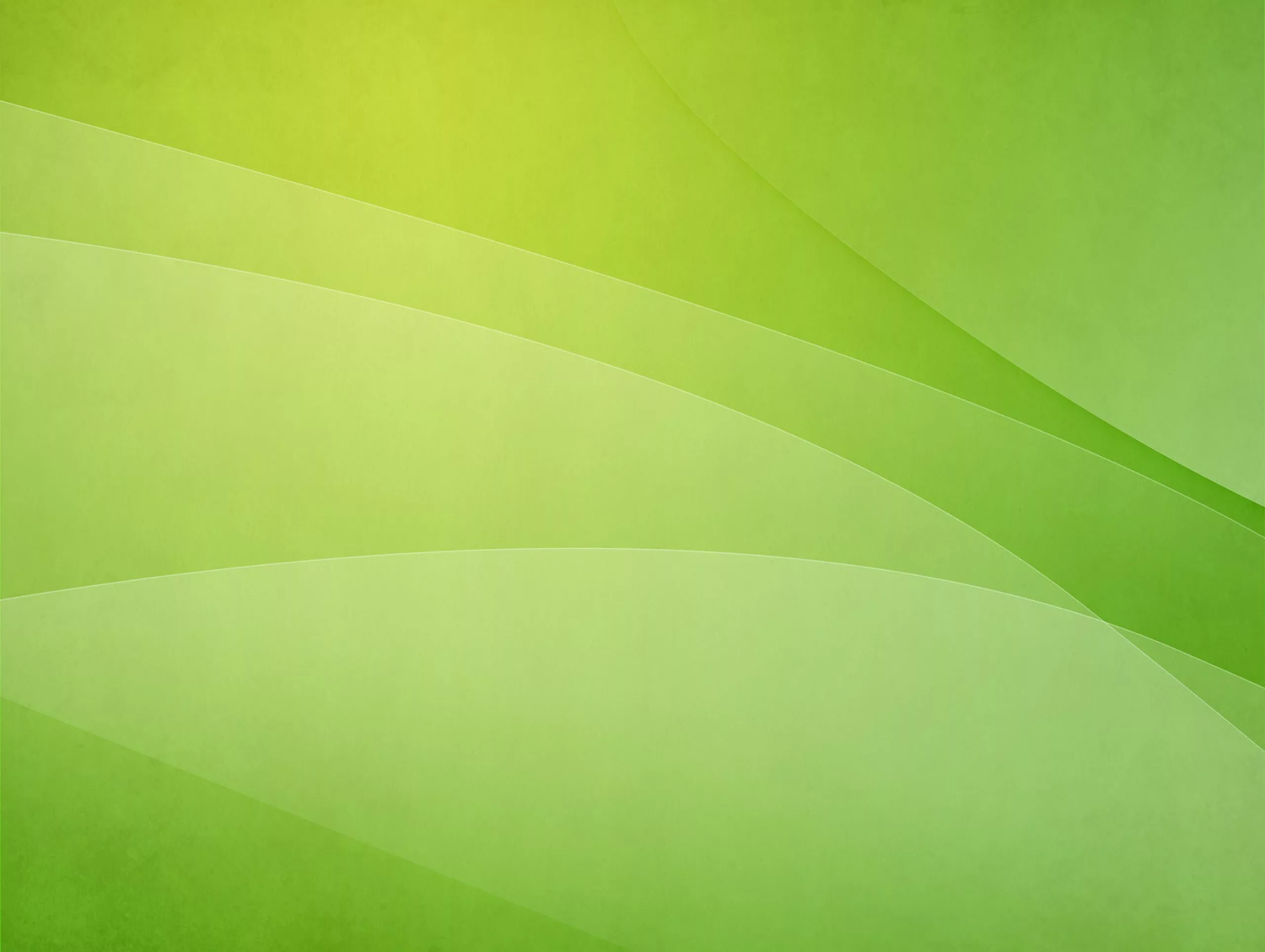 Налоги на совокупный доход
9 844,0
3 697,8
1 886,3
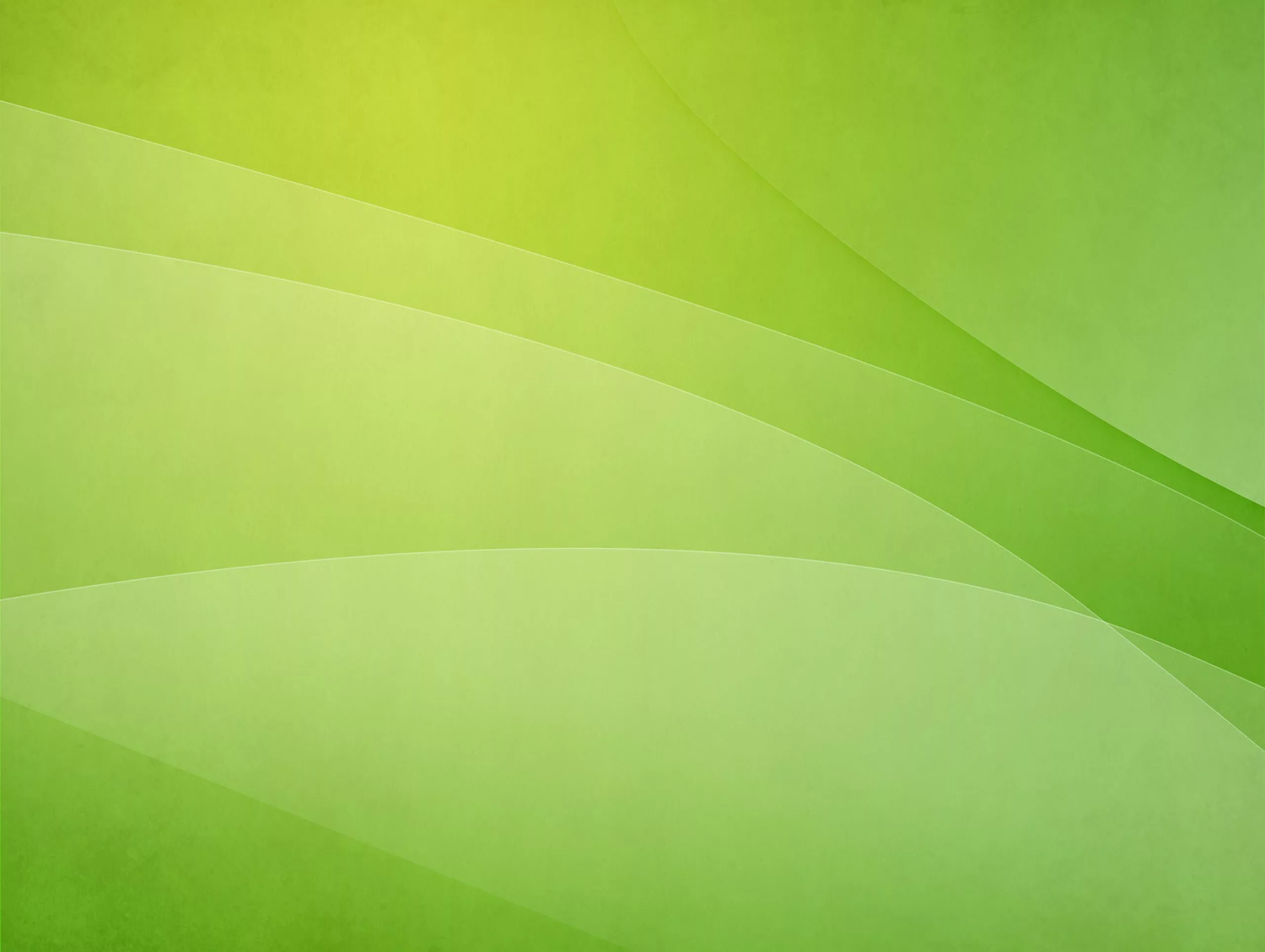 Налоги на имущество
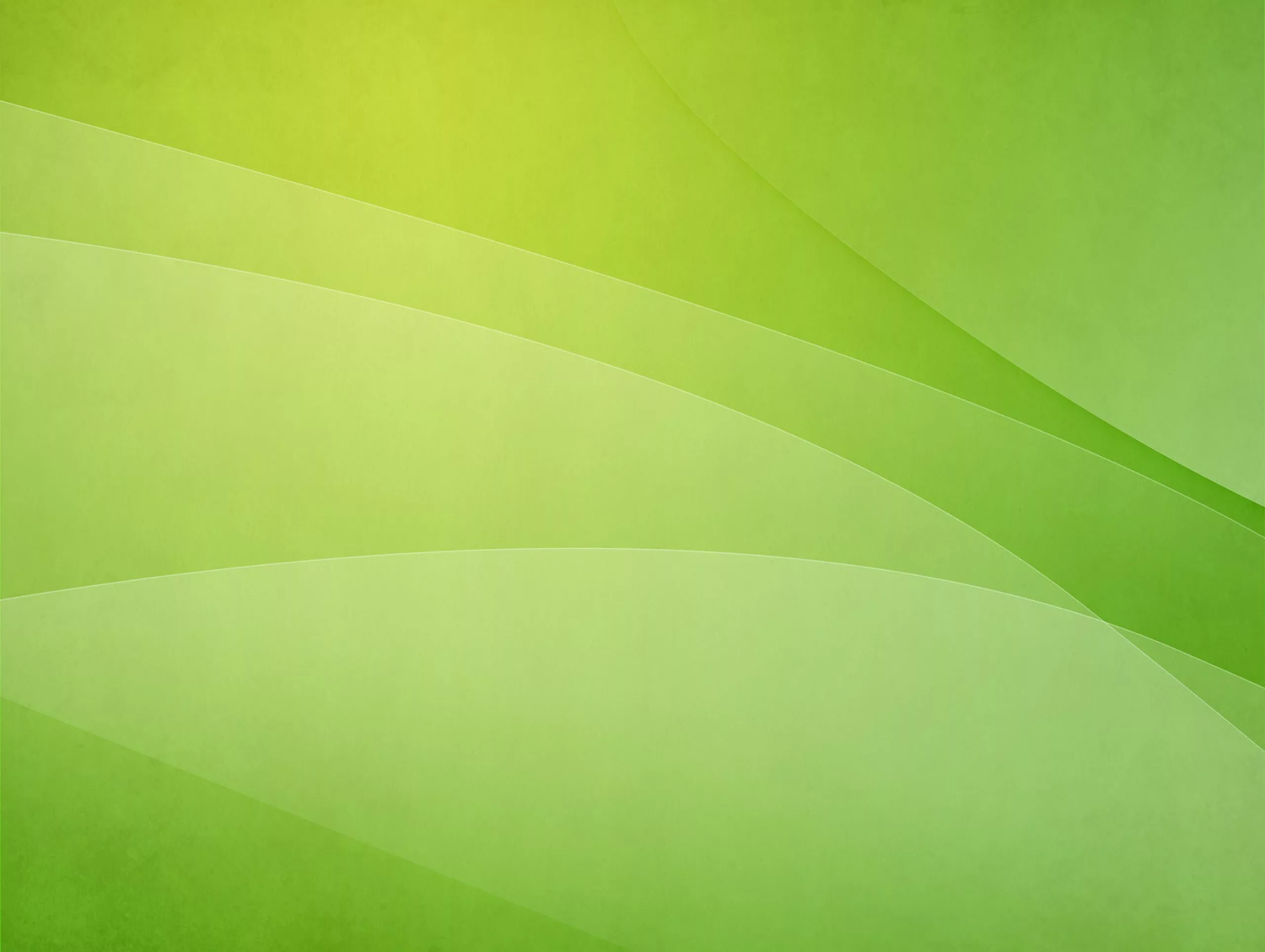 Государственная пошлина
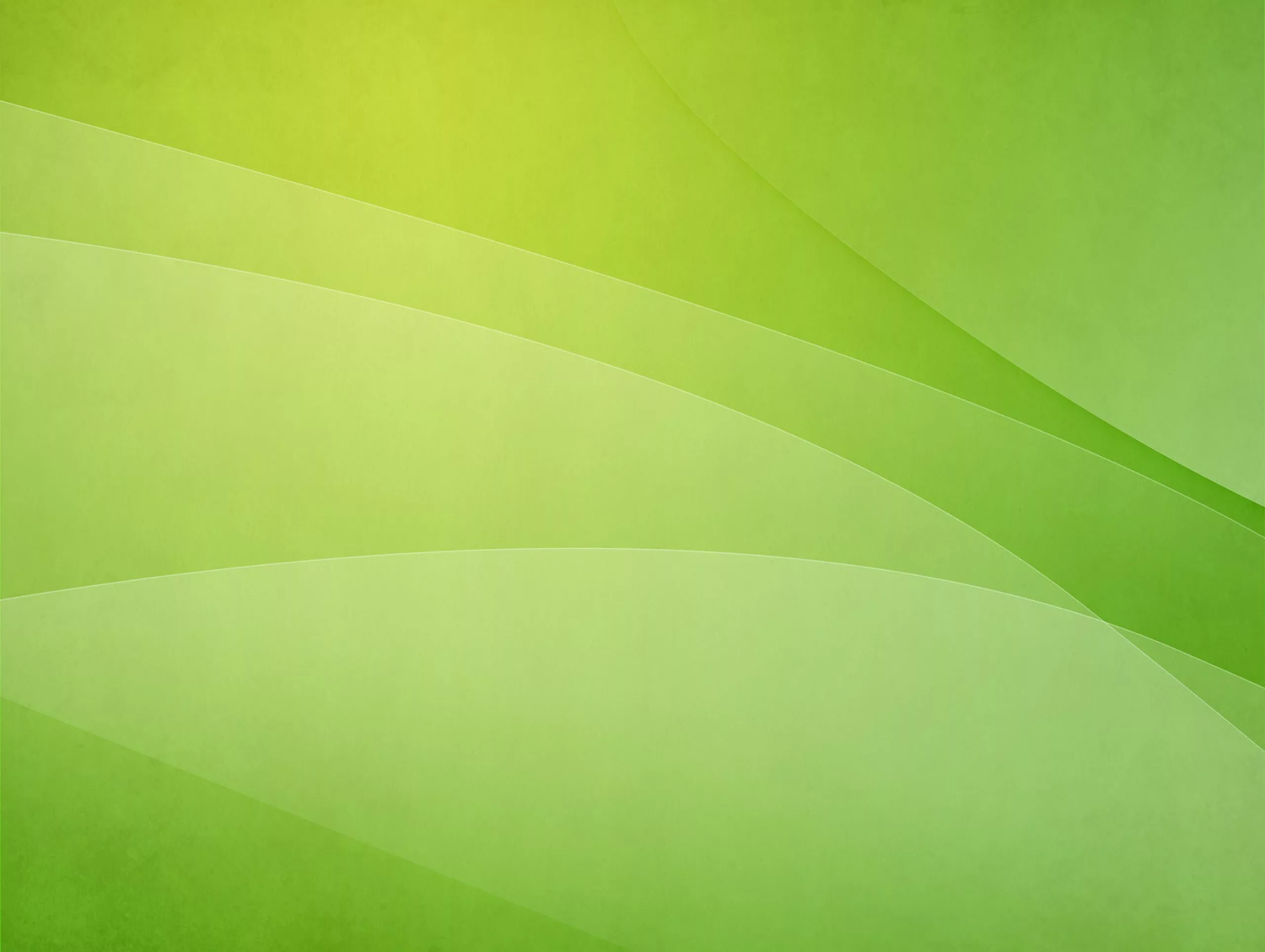 Доходы от использования имущества, находящегося в государственной и муниципальной собственности
3 766,0
2 541,4
844,8
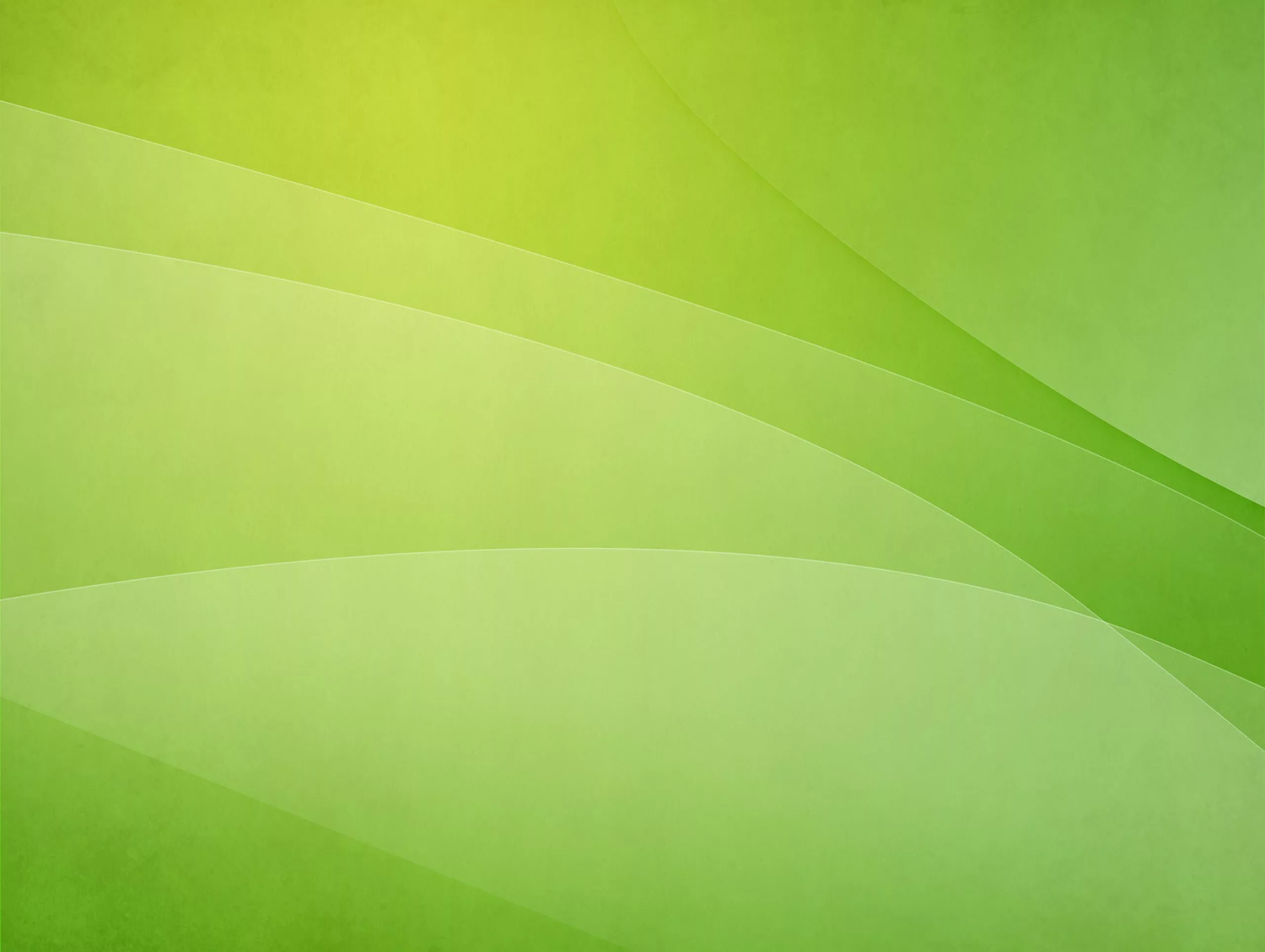 Платежи при пользовании природными ресурсами
14 710,0
24,1
0,3
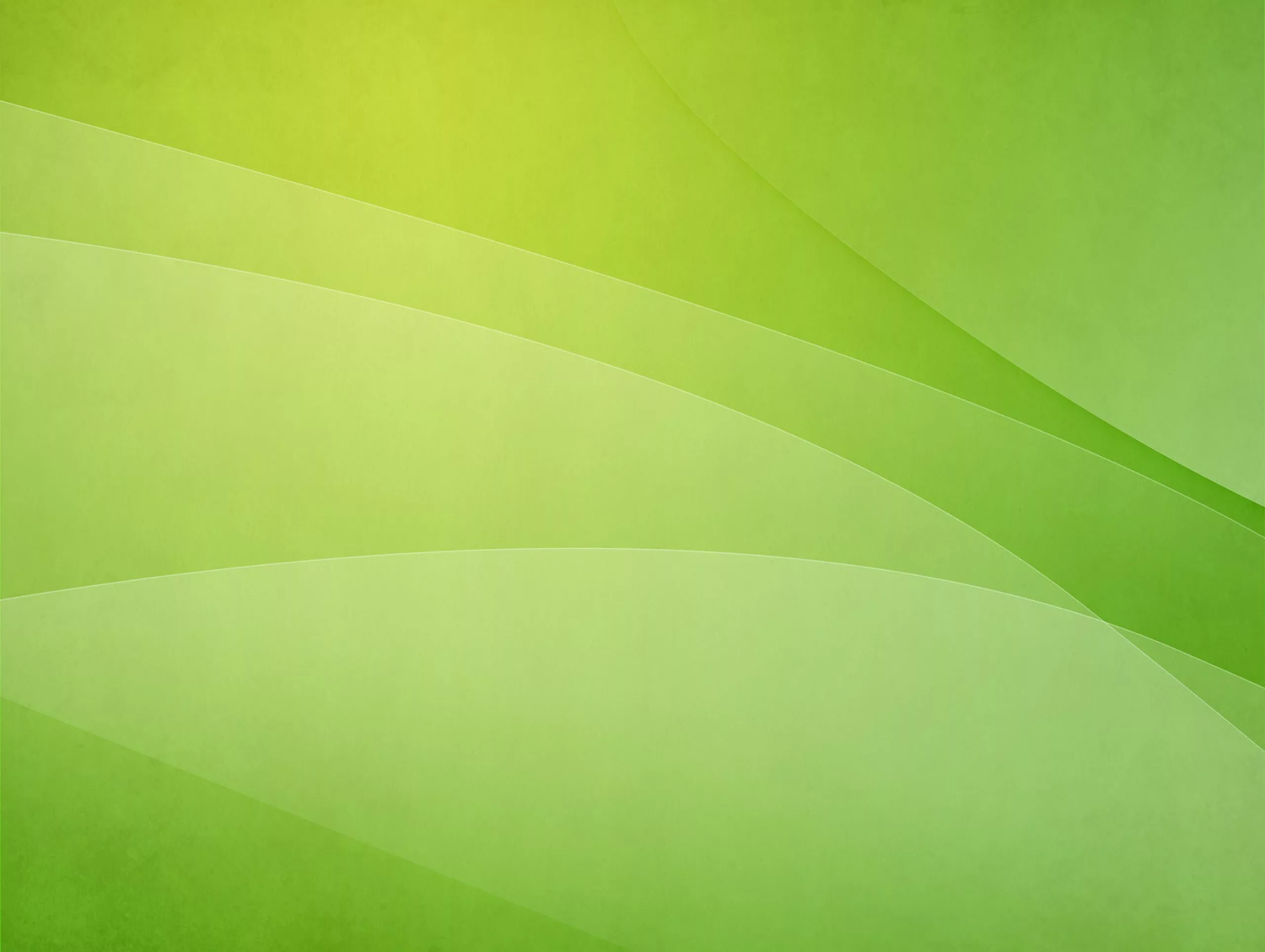 Доходы от оказания платных услуг (работ) и компенсации затрат государства
1 181,0
565,8
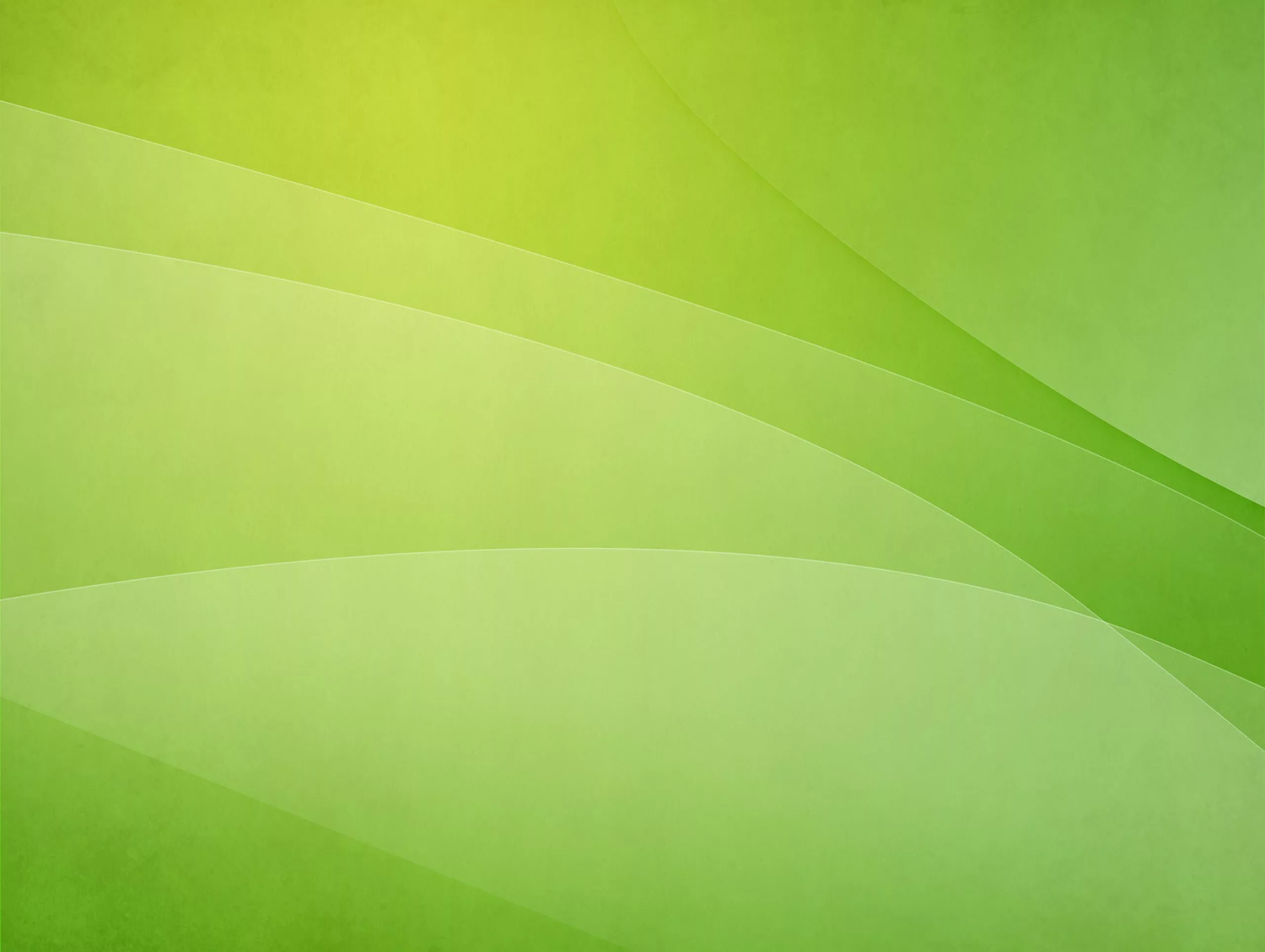 Доходы от продажи материальных и нематериальных активов
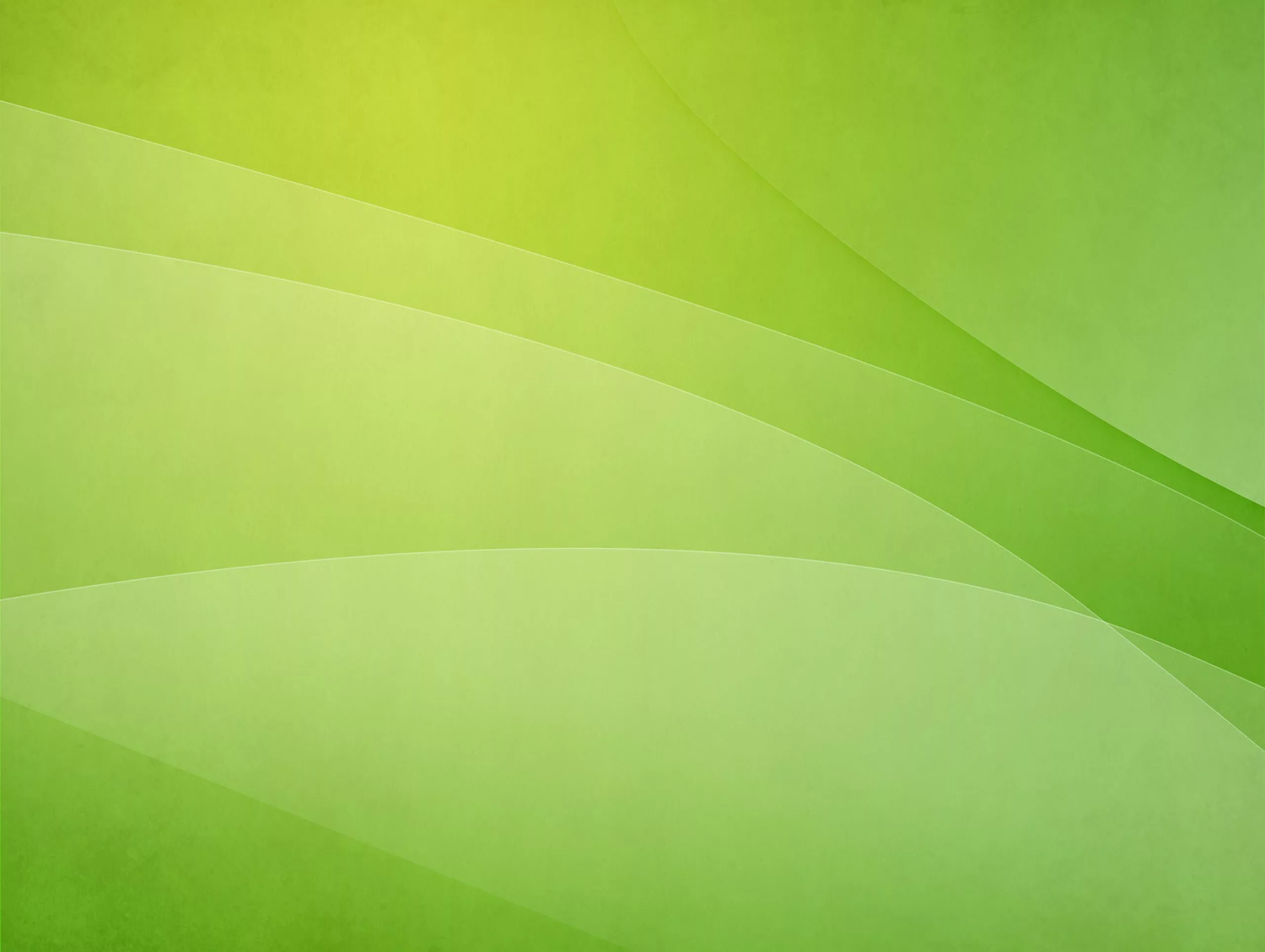 Штрафы, санкции, возмещение ущерба
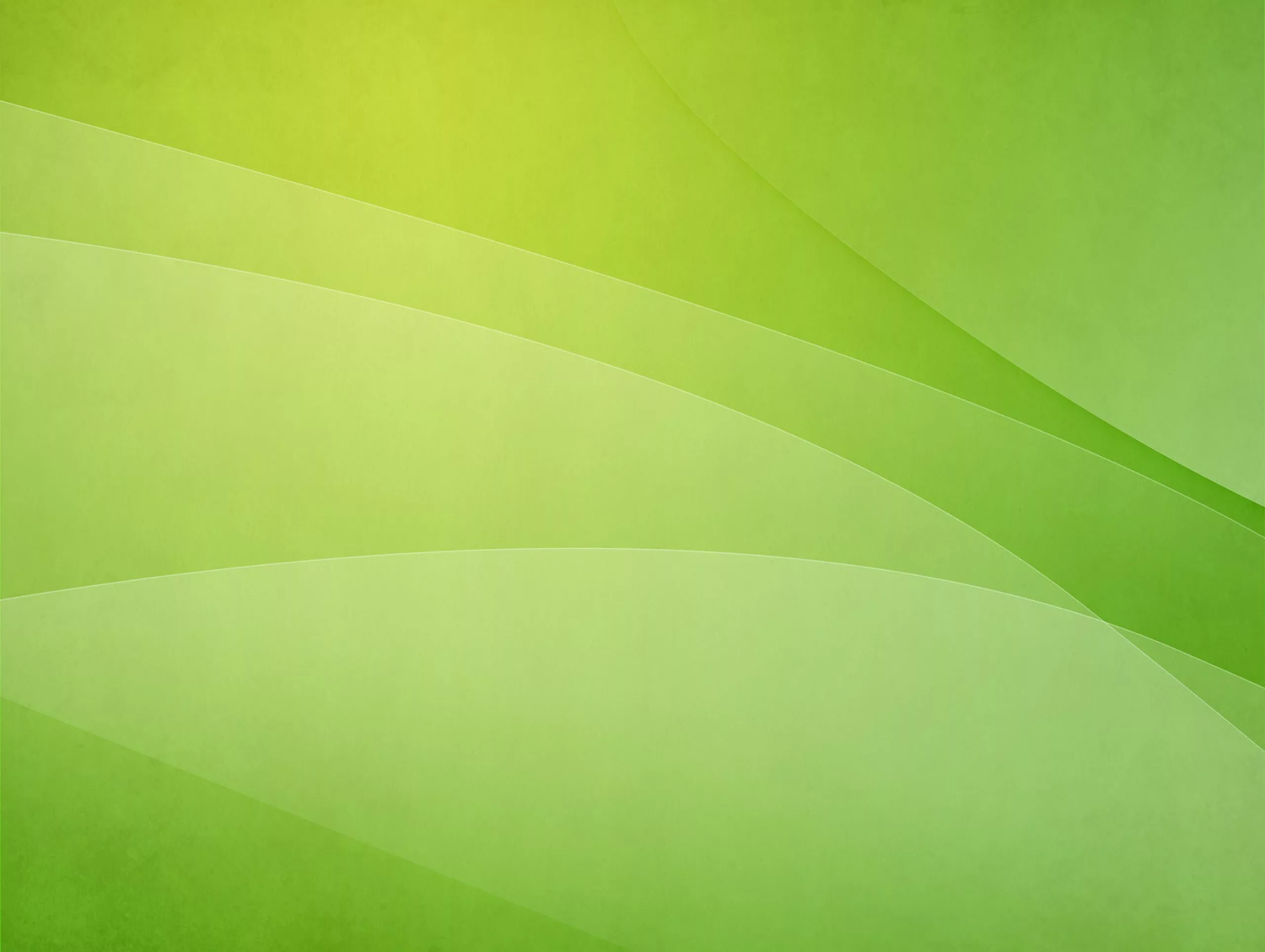 БЕЗВОЗМЕЗДНЫЕ ПОСТУПЛЕНИЯ
293 492,9
95 693,1
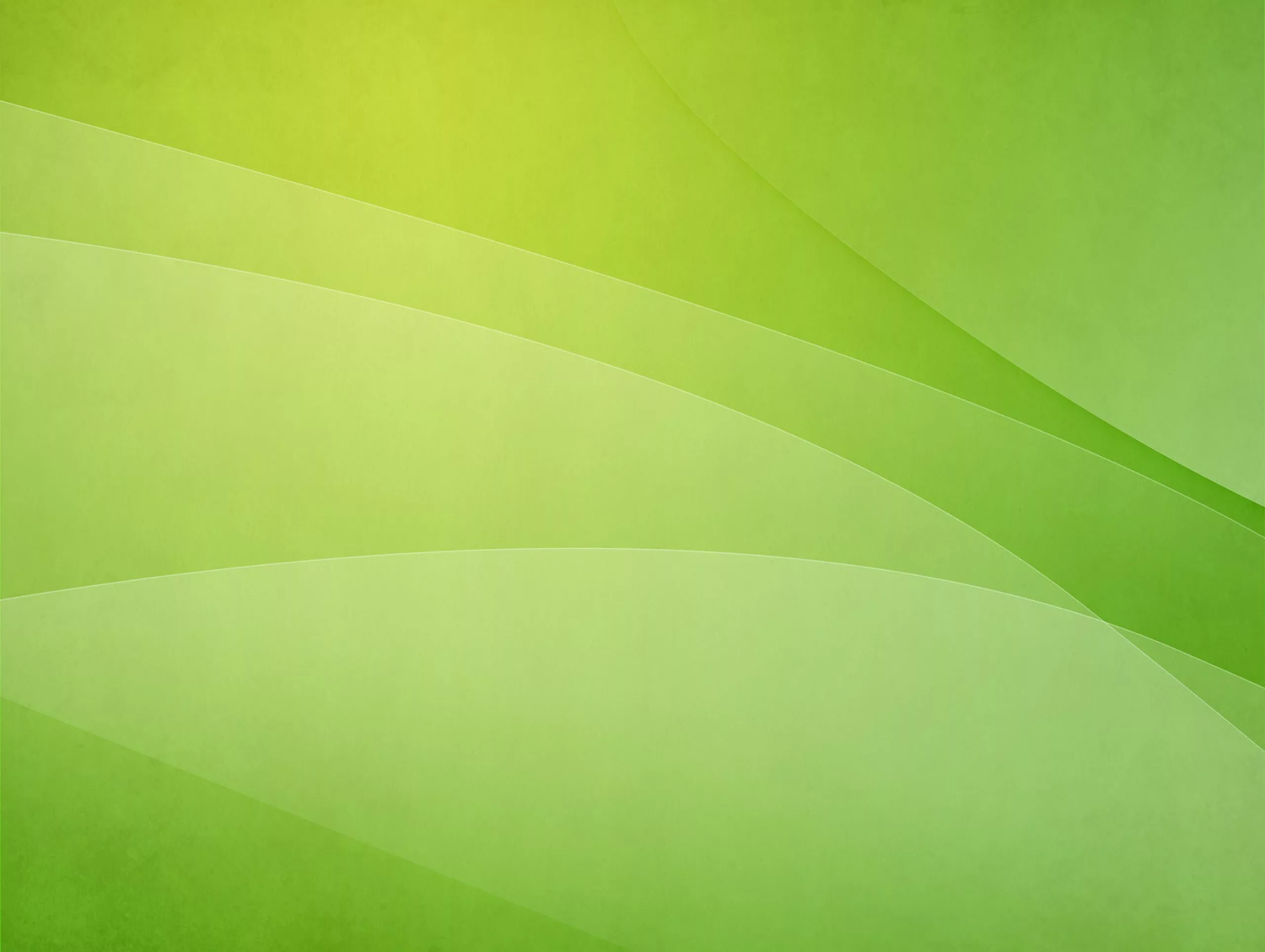 Итого доходов